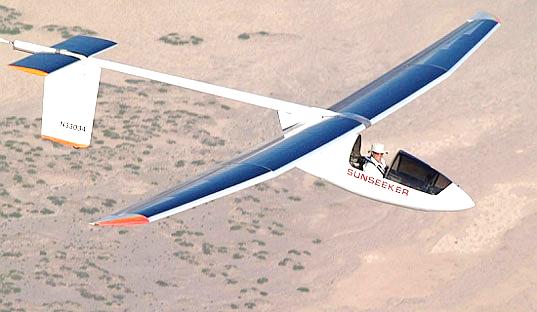 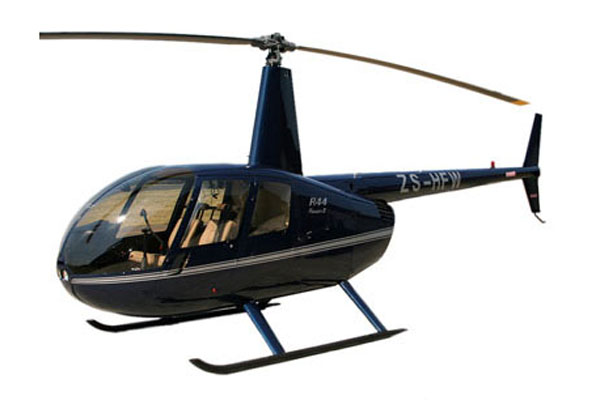 ВЕРТОЛЁТ
АЭРОПЛАН
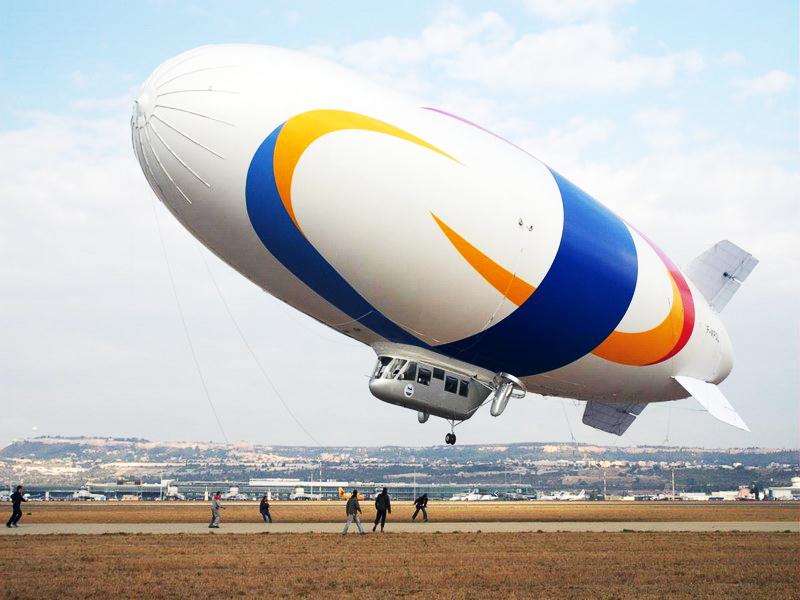 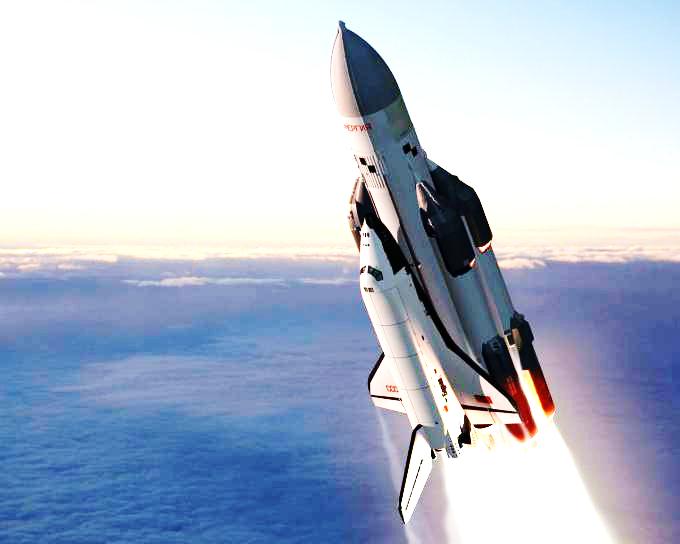 РАКЕТА
ДИРИЖАБЛЬ